Stiff Differential Equations
Numerical Approaches
by Thayer Fisher and Riley James
1
Outline
Intro
A simple example
Proper definition
Real world example
Solutions
Runge-Kutta, Dormond-Prince/ode23s
Conclusion
2
What is a Stiff Differential Equation?
A differential equation
Numerically unstable, requiring a small step size to solve using traditional methods
Includes a term that leads to rapid variation in the slope
Often this is variation around a stable solution as t gets large
The problem caused by stiffness is the time it takes to solve
Extremely simple ODE’s can fail under traditional numerical methods
3
A Simple Example
4
A Simple Example
y(t)
t
5
A-Stability
6
More A-Stability
7
A More In-Depth Example
8
Runge-Kutta Method
9
Applied to our IVP
10
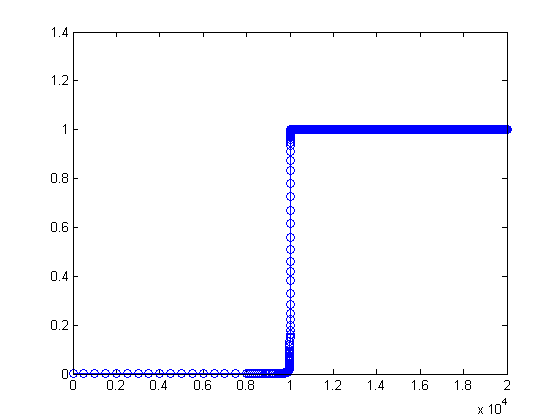 Plot of flame propagation system using ode45 zoomed around (1,1)
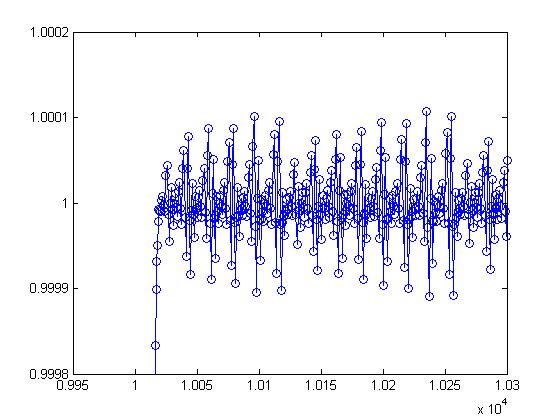 Plot of the flame propagation system using ode45 with δ = .0001
11
Dormand-Prince Method
Matlab ODE Suite has several modifications on the previous methods that work on surpassing the stiffness of a system
ode23s
Modified implicit Rosenbrock method of orders 3 and 2
Used to recognize drastic changes in the system at both the beginning and the end of each step
New Jacobian formed at each step
Components can change in each step, warranting a new Jacobian
Relatively quick to compute the Jacobian, which is what we care about in the first place
12
Matlab’s ode23s
hawks
13
Its Just an IVP
14
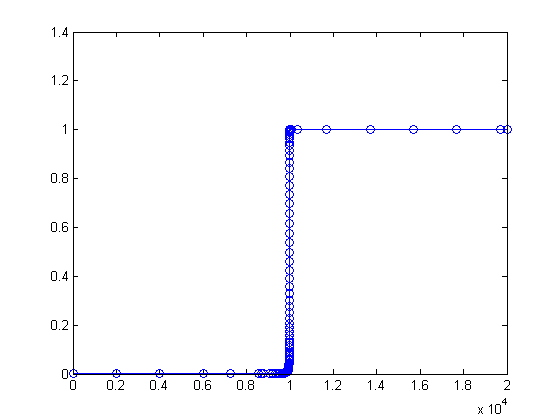 Flame propagation system plotted using ode23s, zoomed around (1,1)
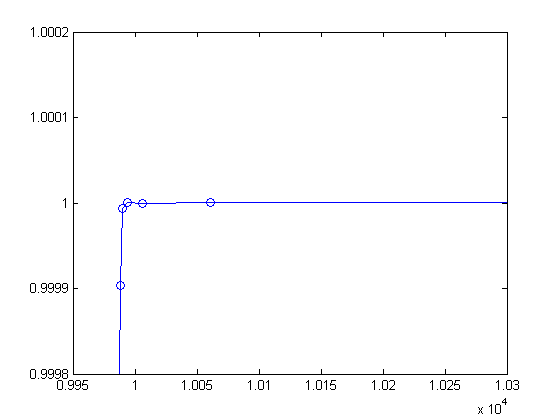 Flame propagation system plotted using ode23s
15
Finding an Exact Solution
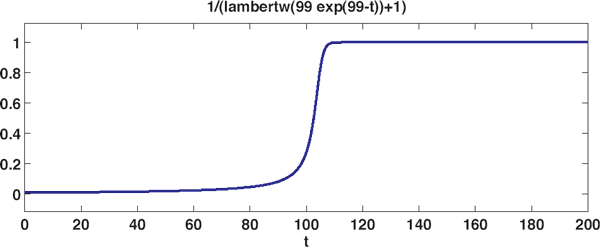 16
Conclusion
From this we can conclude:
Stiff equations can be solved without being computationally expensive
Implicit methods are superior to explicit methods
Adjust for drastic changes around equilibrium
Explicit methods are more expensive, and require smaller step sizes, but have a higher degree of accuracy than implicit methods for non-stiff ODE’s
17
References
Ashino, Ryuichi, Michihiro Nagase, and Remi Vaillancourt. "Behind and Beyond the MATLAB ODE Suite." Behind and Beyond the MATLAB ODE Suite ∗ (n.d.): n. pag. Web.
Dahlquist, Germund (1963), "A special stability problem for linear multistep methods", BIT 3 (1): 27–43
Frank, Jason. "Optimal Implicit SSP Runge—Kutta Methods." Strong Stability Preserving Runge-Kutta and Multistep Time Discretizations (2011): 91-107. Utrecht University. Utrecht University. Web.
Moler, Cleve. "Ordinary Differential Equations, Stiffness 3." Cleves Corner Cleve Moler on Mathematics and Computing Ordinary Differential Equations Stiffness Comments. MATLAB, n.d. Web. 12 Nov. 2015.
Shampine, Lawrence F., and Mark W. Reichelt. "The Matlab ODE Suite." THE MATLAB ODE SUITE (n.d.): n. pag. Mathworks. Mathworks. Web.
      Weisstein, Eric W. "Runge-Kutta Method." From MathWorld--A Wolfram Web Resource.
18